স্বাগতম
শিক্ষক পরিচিতি
মোঃ শামীম হোসেন
সহকারী শিক্ষক
ওয়ার্লেস ঝাউতলা কলোনী উচ্চ বিদ্যালয়
মোবাঃ ০১৭০৯০৭৫৪৩১
email: shamimhosen39@gmail.com
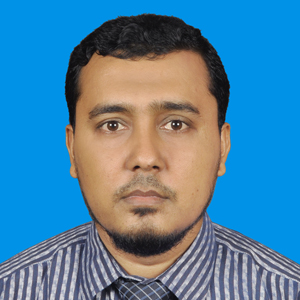 পাঠ পরিচিতি
বিষয়: ফিন্যান্স ও ব্যাংকিং
শ্রেণি: নবম-দশম
অধ্যায়: চতুর্থ
আজকের পাঠ: ৫.১, ৫.২, ৫.৩, ৫.৪, ৫.৫, ৫.৬
সময়: ৪০ মিনিট
শিখনফল
১। ঝুঁকি কী তা বলতে পারবে।
২। ঝুঁকি ও অনিশ্চয়তার ধারণা ব্যাখ্যা করতে পারবে।
৩। ঝুঁকি ও অনিশ্চয়তার মধ্যে পার্থক্য নির্ণয় করতে পারবে
৪। বিভিন্ন ধরনের ঝুঁকি ও  অনিশ্চয়তার উৎস চিহ্নিত করতে পারবে।
৫। ঝুঁকিমুক্ত আয় ও ঝুঁকিবহুল আয় ব্যাখ্যা করতে পারবে। 
৬। ঝুঁকি ও অনিশ্চয়তা পরিমাপ করতে পারবে।
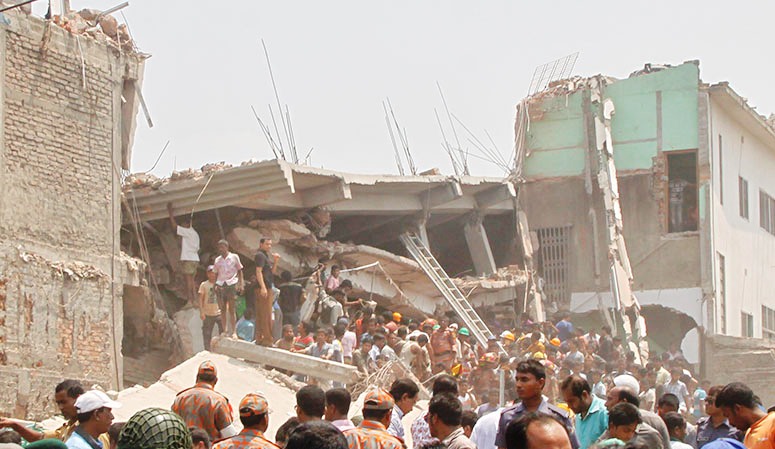 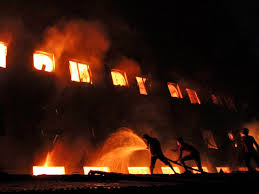 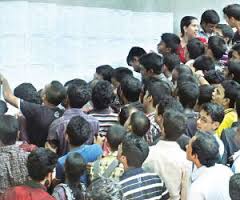 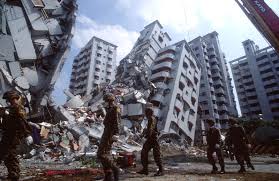 ঝুঁকি ও অনিশ্চয়তা
ব্যবসায় প্রতিষ্ঠান এবং বিনিয়োগকারীদের প্রত্যাশিত এবং প্রাপ্ত ফলাফলের মধ্যে সাধারণত গরমিল বা বিচ্যুতি থাকে। আর এ বিচ্যুতি থেকেই ঝুঁকি সষ্টি হয়।
পরীক্ষায় জিপিএ-৫ পাওয়া যেতে পারে আবার নাও পারে, জমিতে ফসল ভালো ফলতে পারে আবার নাও পারে, ভালো চাকরি পাওয়া যেতে পারে আবার নাও পারে। এভাবে মানুষের ব্যক্তিগত জীবনে প্রতিনিয়ত বিভিন্ন অনিশ্চয়তা বিদ্যমান থাকে।
ব্যবসা ক্ষেত্রেও বিভিন্ন রকম অনিশ্চয়তা পরিলক্ষিত হয়। যেমন- আশানুরূপ পণ্য বিক্রি হবে কিনা, প্রত্যাশিত মুনাফা অর্জিত হবে কিনা, প্রত্যাশিত মূল্যে কাঁচামাল ক্রয় করা যাবে কিনা ইত্যাদি অনিশ্চয়তা থাকে।
প্রকৃত ফলাফল প্রত্যাশিত ফলাফল থেকে ভিন্ন হওয়ার সম্ভবনাকেই ব্যবসা অর্থায়নে ঝুঁকি বলে।
ঝুঁকি ও অনিশ্চয়তার মধ্যে পার্থক্য
সব অনিশ্চয়তা ঝুঁকি নয়। খারাপ কোনো ঘটনা ঘটার আশঙ্কায় হচ্ছে ঝুঁকি।
কিন্তু খারাপ কোনো ঘটনা ঘটার আশঙ্কা কেমন তা যদি জানা না থাকে, তবে সেই অনিশ্চয়তাকে ঝুঁকি বলা যায় না।

অনিশ্চয়তার যে অংশটুকু পরিমাপ করা যায় সে অংশকে ঝুঁকি বলা হয়। কিছু কিছু অনিশ্চয়তা আছে যা পরিমাপ করা যায় না।

ঝুঁকি পরিমাপ করা যায় বলে বিভিন্ন কৌশল প্রয়োগ করে ঝুঁকির পরিমাণ কমানো যায়। কিন্তু অনিশ্চয়তাকে বিভিন্ন কৌশল প্রয়োগ করে কমানো বা পরিহার করা যায় না।
কাজ – ১ (একক)
১। ঝুঁকি কাকে বলে ?
২। কিসের বিচ্যুতি থেকে ঝুঁকি সৃষ্টি হয় ?
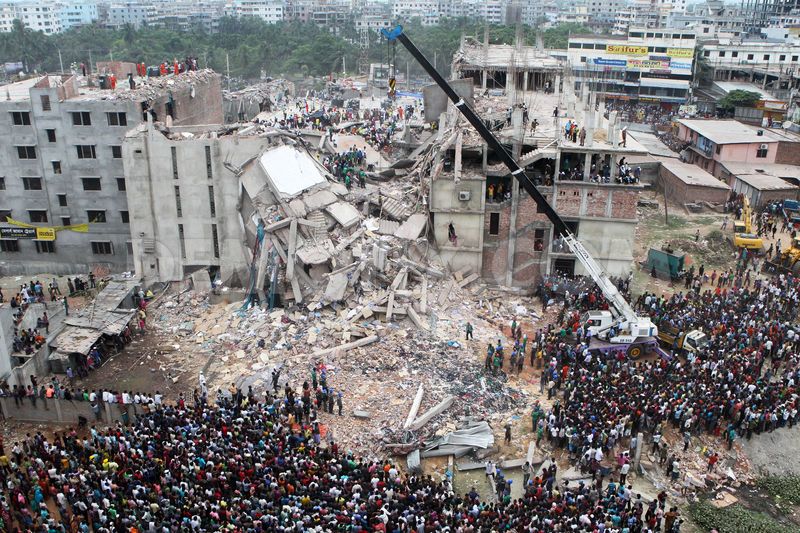 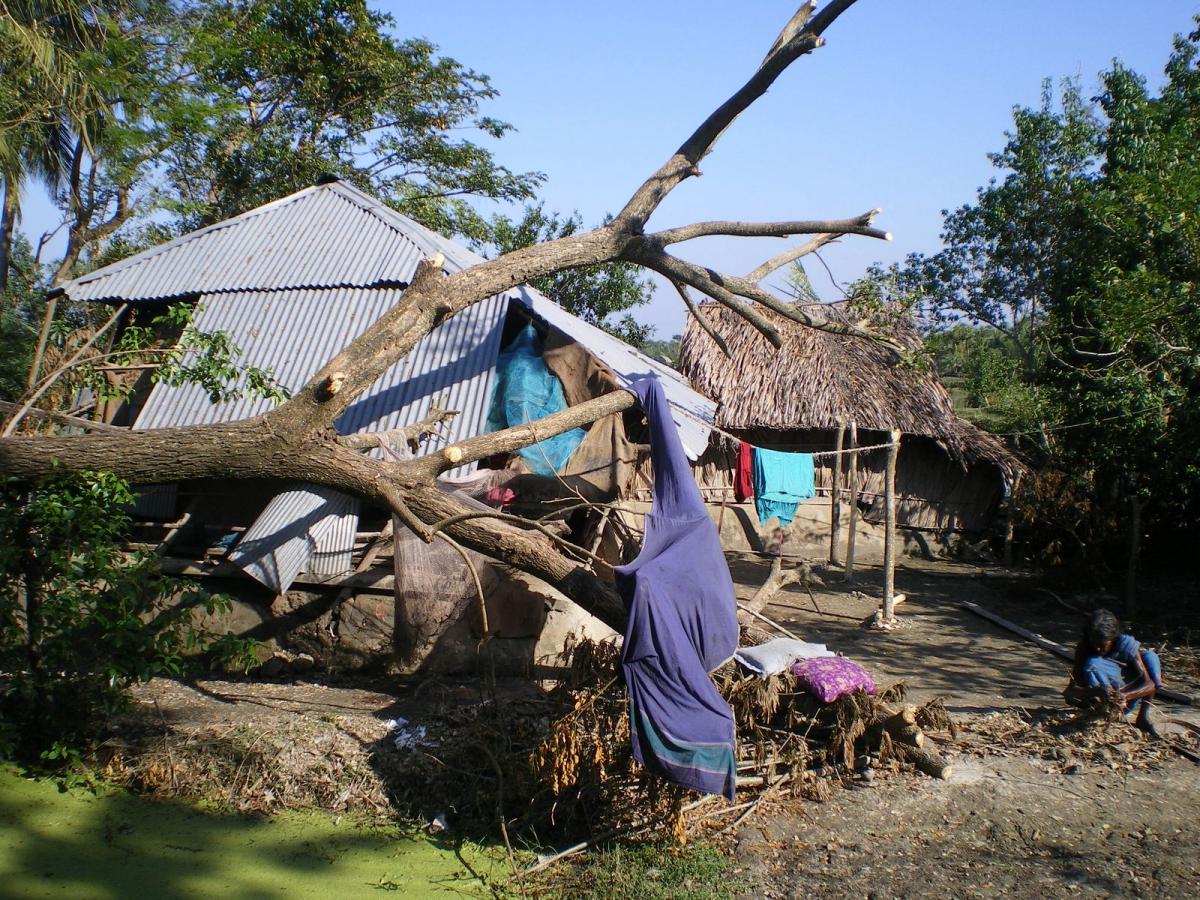 ঝুঁকি পরিমাপ করা যায়।
অনিশ্চতা পরিমাপ করা যায় না।
আর্থিক ঝুঁকি
ব্যবসায়িক ঝুঁকি
ব্যবসা প্রতিষ্ঠানের দৃষ্টিকোণ থেকে।
ঝুঁকির উৎস্য
বিনিয়োগকারীর দৃষ্টিকোণ থেকে।
সুদ হারের ঝুঁকি
তারল্য ঝুঁকি
ব্যবসায়িক ঝুঁকি: ব্যবসায় প্রতিষ্ঠান সফলভাবে চালানোর জন্য বিভিন্ন রকম পরিচালনা ব্যয়ের সৃষ্টি হয়। উদাহরণস্বরূপ- কাঁচামাল ক্রয়, শ্রমিকদের বেতন, অফিস ভাড়া, বিমা খরচ ইত্যাদি। এসব পরিচালনা খরচ পরিশোধের অক্ষমতা থেকে ব্যবসায়িক ঝুঁকির সৃষ্টি হয়। কোনো কোম্পানির পরিচালনা ব্যয় মেটানোর সক্ষমতা নির্ভর করে বিক্রয় থেকে আয়ের স্থিতিশীলতা এবং স্থায়ী ও চলতি খরচের অনুপাতের উপর।

যদি কোম্পানিটি সম্পূর্ণ অভ্যান্তরীণ উৎস থেকে তহবিল সংগ্রহ করে থাকে অর্থাৎ কোম্পানি কোনো বহিস্থ অর্থায়ন না করে তখন মুনাফা সংক্রান্ত এই অনিশ্চয়তাকে ব্যবসায়িক ঝুঁকি বলে।
আর্থিক ঝুঁকি: এই ধরনের ঝুঁকি বহিস্থ উৎস থেকে অর্থায়ন থেকে সৃষ্টি হয়। যে প্রতিষ্ঠানের ঋণের মাধ্যমে সংগৃহীত তহবিল বেশি, সেই প্রতিষ্ঠানের আর্থিক ঝুঁকি বেশি। কারণ ঋণ মুলধনের সুদ প্রদান করা বাধ্যতামূলক।
দায় পরিশোধের অক্ষমতা থেকে যে ঝুঁকি সৃষ্টি হয়, তাকে আর্থিক ঝুঁকি বলা হয়।
সুদের হারের ঝুঁকি: যে সব বিনিয়োগকারী বন্ড, ডিবেঞ্চার ইত্যাদি ক্রয় করে, তাদেরকে সুদের হারের ঝুঁকি মোকাবিলা করতে হয়। কারণ বাজারে সুদের হারের পরিবর্তনের সাথে সাথে তাদের বিনিয়োগের মূল্য উঠা নামা করে। সুদের হার বাড়লে এসব বিনিয়োগের অর্থাৎ বন্ড, ডিবেঞ্চারের বাজার মূল্য কমে, আবার সুদের হার কমলে এসব বিনিয়োগের বাজার মূল্য বাড়ে।
সুদের হারের পরিবর্তনের কারণে বিনিয়োগের  মূল্য হ্রাসের আশঙ্কাকেই সুদের হারের ঝুঁকি বলা হয়।
তারল্য ঝুঁকি: বিনিয়োগকারীদের অর্থ শেয়ার, বন্ড বা ডিবেঞ্চার ইত্যাদিতে বিনিয়োগের পর যে কোনো সময় এসব বিনিয়োগ নগদায়নের প্রয়োজন হয়। আশা করা হয়, বিনিয়োগকারী এসব বিনিয়োগ যুক্তিসংগত মূল্যে বিক্রয় করে নগদায়ন করতে পারবে। কিন্তু কোনো কারণে যদি বিনিয়োগকারী সহজে এবং যুক্তি সংগত মূল্যে বিক্রয় করতে না পরে, তখন তারল্য ঝুঁকির সৃষ্টি হয়।
একমালিকানা ও অংশীদারি কারবারে তারল্য ঝুঁকি অনেক বেশি। কারণ নগদ অর্থের প্রয়োজন হলে কারবারটির স্থাবর-অস্থাবর সম্পদ সহজে ও যুক্তিসংগত মূল্যে বিক্রয় করা যায় না।
পক্ষান্তরে একজন বিনিয়োগকারী কোনো কোম্পানির শেয়ার কিনলে, তাকে তারল্য ঝুঁকি নিয়ে তেমন চিন্তা করতে হয় না। কারণ সে ইচ্ছে করলে যেকোনো সময় সেকেন্ডারি মূলধন বাজার বা শেয়ার মার্কেটে গিয়ে তার শেয়ার বিক্রি করে নগদ অর্থ সংগ্রহ করতে পারে।
ঝুঁকিমুক্ত আয়: ঝুঁকিমুক্ত বিনিয়োগ থেকে প্রাপ্ত আয় নির্দিষ্ট থাকে বলে, প্রাপ্ত আয়কে ঝুঁকিমুক্ত আয় বলে।
কোনো দেশের সরকার কর্তৃক ইস্যুকৃত ট্রেজারি বিল ও ট্রেজারি বন্ড থেকে প্রাপ্ত আয় ঝুঁকিমুক্ত আয়  হিসেবে গণ্য।
ঝুঁকিবহুল আয়: যে সব আয়ের সাথে ঝুঁকি জড়িত সেসব আয়কে ঝুঁকিবহুল আয় বলা হয়। যেমন- কোনো কোম্পানির সাধারণ শেয়ার ক্রয়। 
এমনকি আয় নির্দিষ্ট থাকে না বলে সাধারণ শেয়ার থেকে প্রাপ্ত আয় সবচেয়ে বেশি ঝুঁকিবহুল আয় হিসেবে গণ্য।
SuywK I AwbðqZvi cwigvct
e¨emvq cÖwZôvb mdj fv‡e cwiPvjbvi Rb¨ SuywK cwigvc Kiv AZ¨vek¨Kxq| cÖZ¨vwkZ Avq †_‡K cÖK„Z Av‡qi wePz¨wZ †_‡KB SuywKi m„wó nq| 

cÖZ¨vwkZ Avq †_‡K cÖK…Z Av‡qi wePz¨wZ hZ †ewk nq, SuywK ZZ ev‡o, Av‡qi wePz¨wZ hZ Kg SuywK ZZ Kg|
সিদ্ধান্ত গ্রহণ নীতিঃ mvaviYZ Av`k© wePz¨wZi eo gvb AwaK SuywK Ges Av`k© wePz¨wZi †QvU gvb Kg SuywK wb‡`©k K‡i| mgvb Av‡q Kg SzuwK †ewk MÖnY‡hvM¨ Ges mgvb SzuwK‡Z AwaK jvf †ewk MÖnY‡hvM¨|
wg. mv‡dvqvb 5 eQi c~‡e© Ò‡`v‡qjÓ bvgK GKwU cÖK‡í A_© wewb‡qvM K‡ib| cÖKíwU †_‡K MZ 5 eQ‡i cÖvß Av‡qi nvi wb¤œiƒc: 					[mKj †ev.- 18]
wg. mv‡dvqv‡bi Ò‡`v‡qjÓ cÖKíwUi Av`k© বিচ্যুতি wbY©q Kiv n‡jvt
wg. mv‡dvqv‡bi Ò‡`v‡qjÓ cÖKíwUi Av`k© বিচ্যুতি wbY©q Kiv n‡jvt
10%
১০%
১৪%
১৬%
২০%
(10-14)=4
44 = 16
(10-14)=4
44 = 16
(14-14)=0
0
(16-14)=2
22 = 4
(20-14)=6
66 =36
‡hvMdj
70%
72
Mo Avq
মূল্যায়ন
১। আদর্শ বিচ্যুতি কোন ধরনের পদ্ধতি?
২। সব অনিশ্চয়তা ঝুঁকি নয় কেন ?
৩। আদর্শ বিচ্যুতির বড় মান কী নির্দেশ করে?
৪। ঝুঁকির উৎস কয়টি ?
৫। ঝুঁকিবহুল আয় কাকে বলে?
বাড়ির কাজ
একজন বিনিয়োগকারীর ২০১৬ থেকে ২০২০ সাল পর্যন্ত পাঁচ বছরের আয় ৬%, ৯%, ১০%, -৫%, ২৫%। আদর্শ বিচ্যুতি নির্ণয় করো।
ধন্যবাদ